المحاضرة الخامسة
     برنامج المايكروسوفت ورد
خامسا : شريط القوائم :
قائمة ملف  File :
و بها نجد إمكانية إدراج ورقة )مستند جديد(فتح مستند تم حفظة )إنشاءه ( من قبل إغلاق وتعني
إغلاق نافذة المستند الحالي حفظ للقيام بحفظ المستند لأول مره حفظ باسم للقيام بحفظ مستند
محفوظ مسبق إعداد الصفحة للقياام بضبط الهاوامش واتجاه صفحة المستند ) أفقي أو رأسي ( معاينه قبل الطباعة لإلقاء نظره للتأكد من معالجة النص وتنسيقه طباعة لإجاراء عملية الطباعة للمساتند إ نهاء وتعني إنهاء العمل في البرنامج واغلاقة تماما .
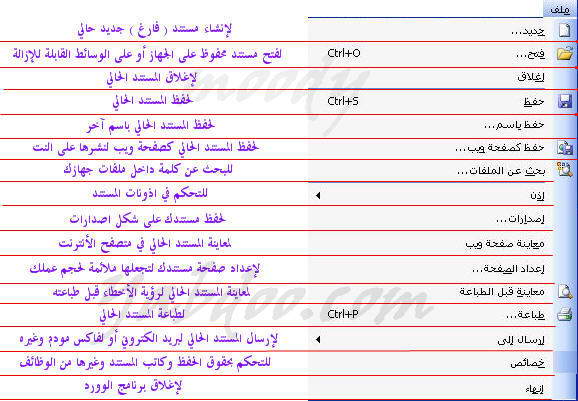 قائمة تحرير : Edit 

تمكننا هذه القائمة من التراجع عن الحدث الأخير الذي نود التراجع عنه أو 

تكرار الكتابة وكذلك العودة للخطوة اللاحقة نسخ او قص نص معين 

ولصقه بمكان اخار تحديد الكل ويمكنك من خلال هذا الأمر تحديد كامل 

أجزاء المستند من نصوص وصور وغيره .الانتقال و البحث والاستبدال 

داخل المستند وذلك لكي تتمكن من البحث عن كلمة معينه او استبدالها او 

الانتقال بها لمكان خر .
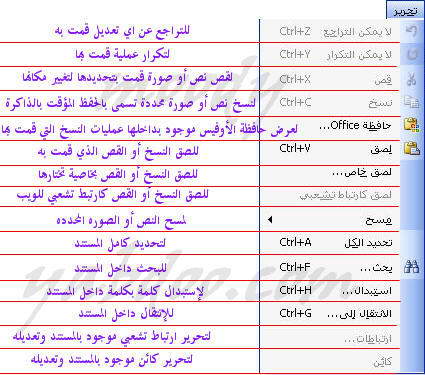